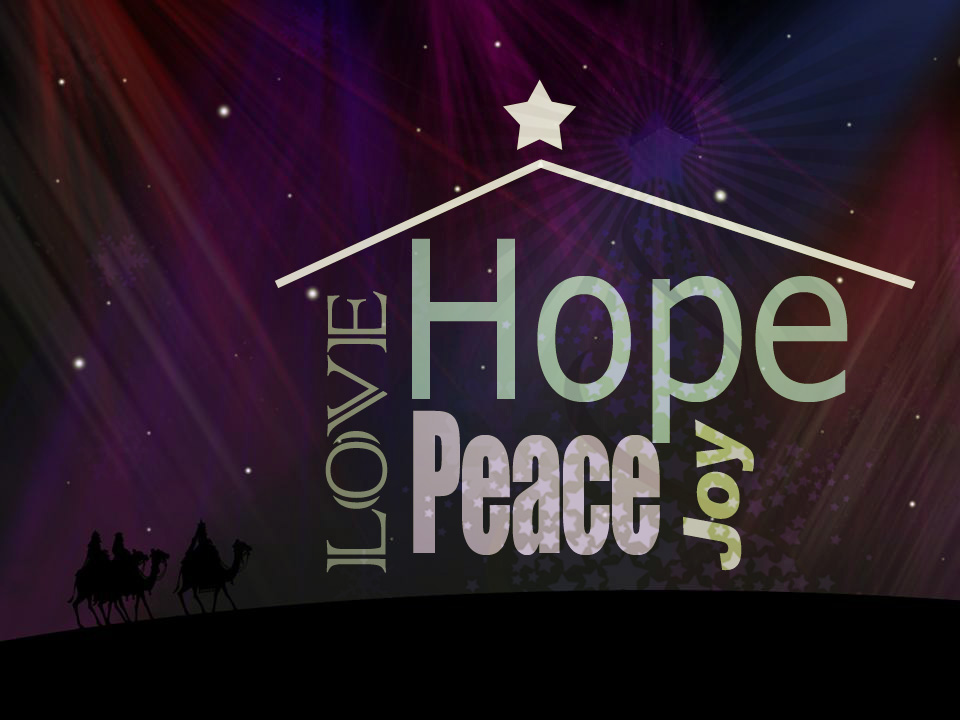 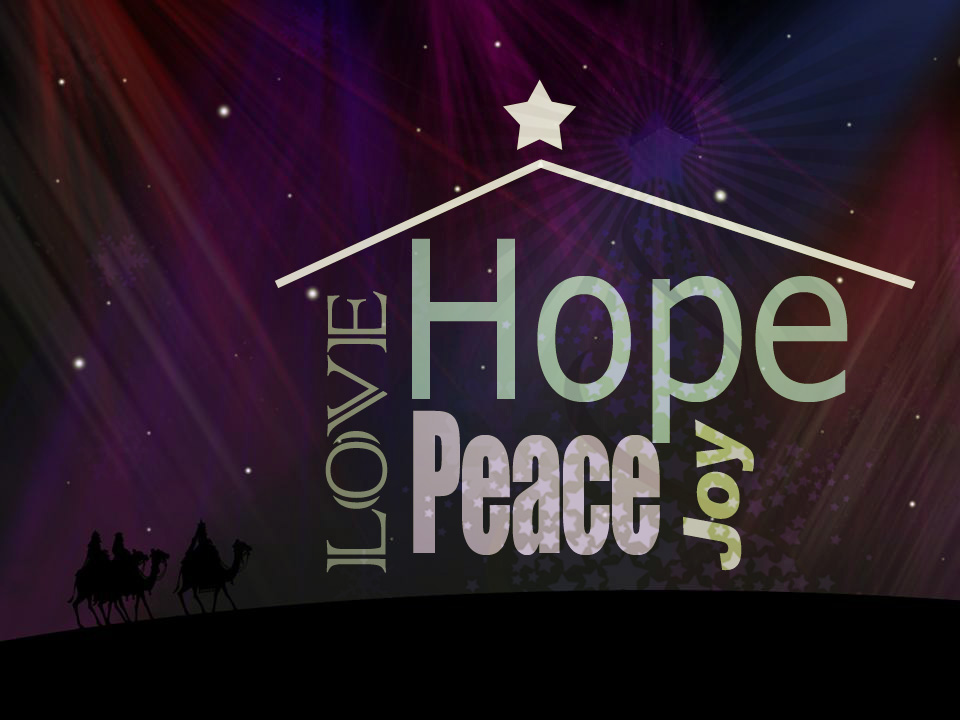 What is Hope?
I hope I get good grades
I hope I get a raise
I hope I don’t get sick
I hope my team wins
I hope I get what I want for Christmas
All of these are not certain
Hope – Christmas in 4 Words
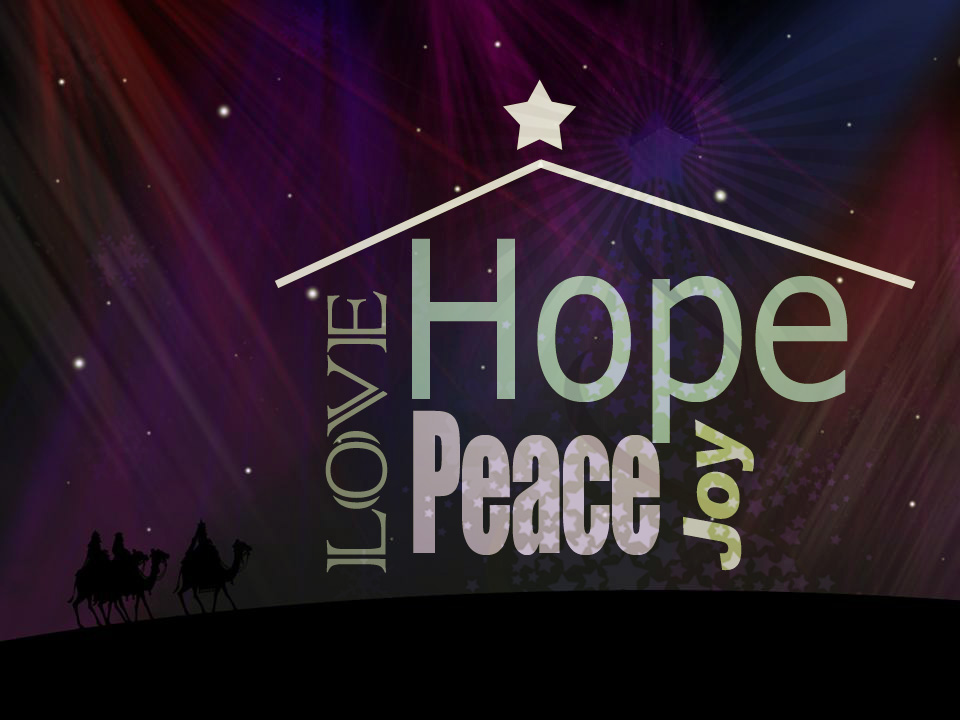 God speaks of a different kind of hope…
Romans 15:13
A hope that gives joy and peace
Hope – Christmas in 4 Words
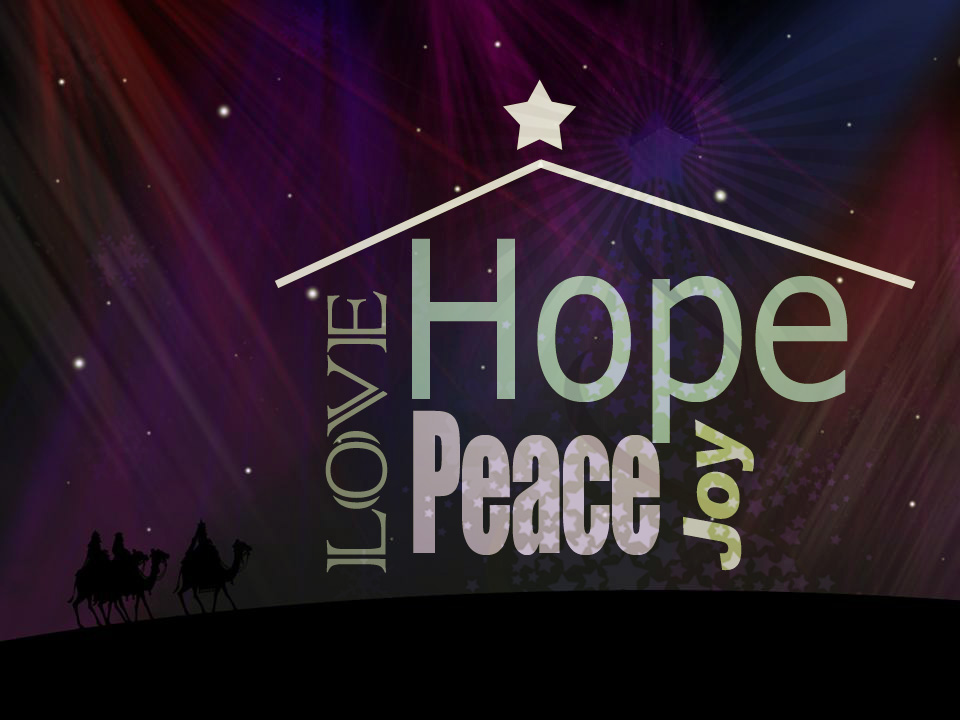 God speaks of a different kind of hope…
Psalm 31:24
A hope that gives us strength and courage
Hope – Christmas in 4 Words
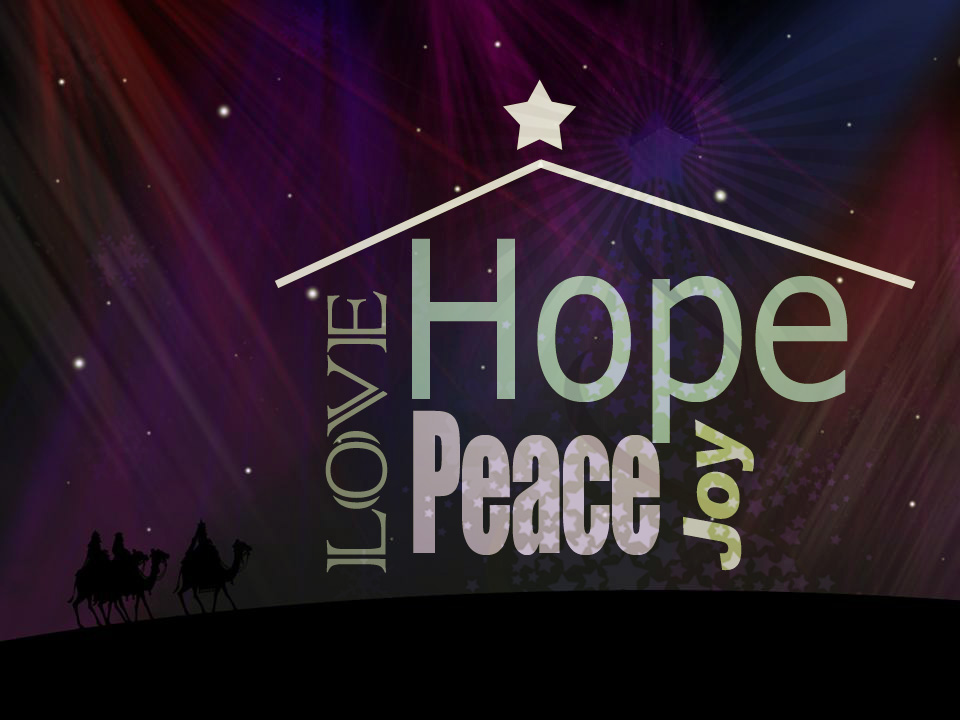 God speaks of a different kind of hope…
1 Thessalonians 4:13
A hope that gives us endurance and comfort even as we face death
Hope – Christmas in 4 Words
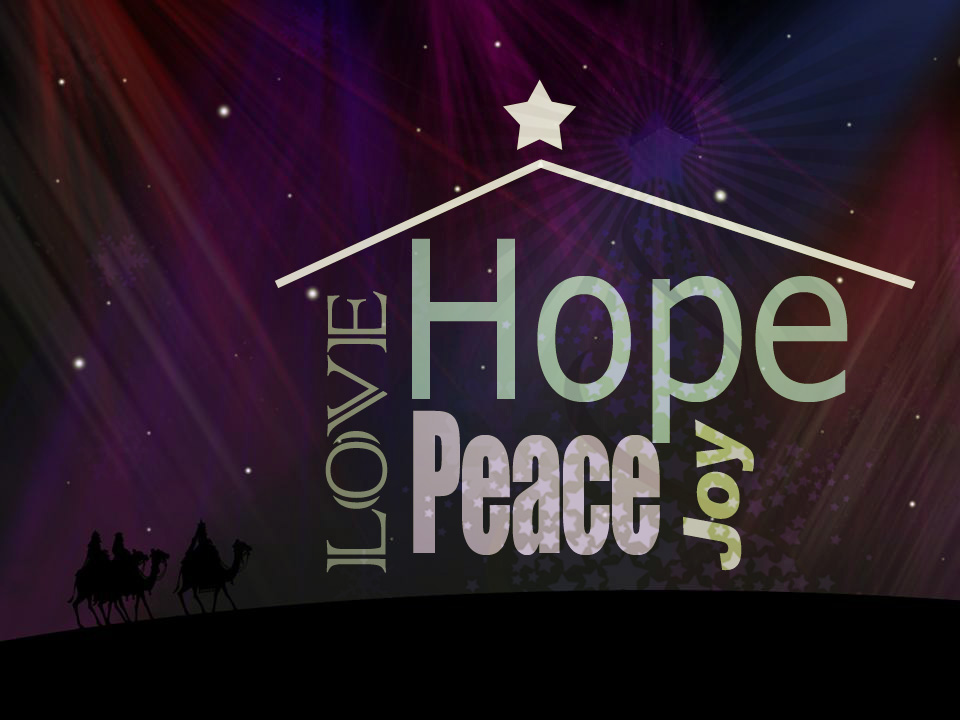 God speaks of a different kind of hope…
Matthew 6:19-21
A hope that changes what we value
Hope – Christmas in 4 Words
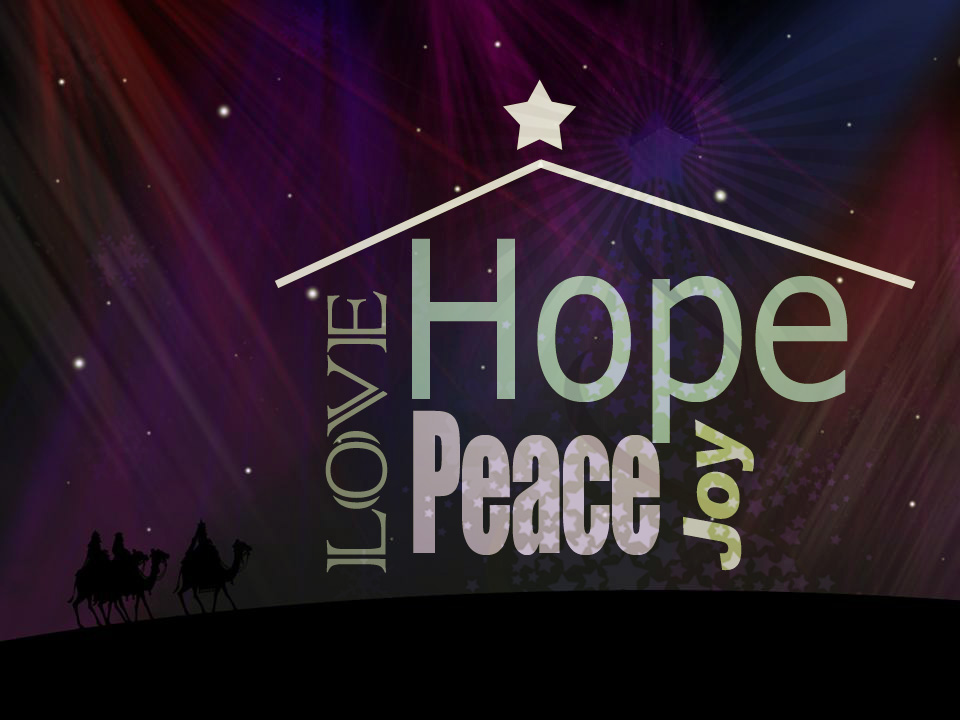 How do we experience this kind of hope?
By knowing hope is found in a person: Jesus
Matthew 1:18-23
Hope – Christmas in 4 Words
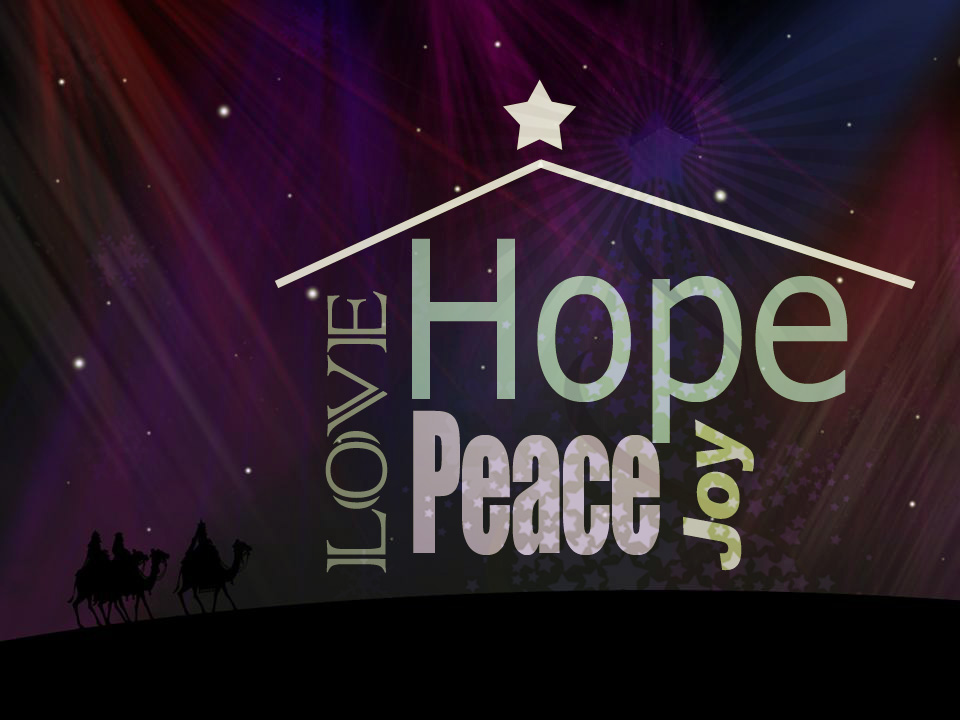 How do we experience this kind of hope?
By believing without Jesus we have no hope
In those days you were living apart from Christ. You were excluded from citizenship among the people of Israel, and you did not know the covenant promises God had made to them. You lived in this world without God and without hope.
Ephesians 2:12 NLT
Hope – Christmas in 4 Words
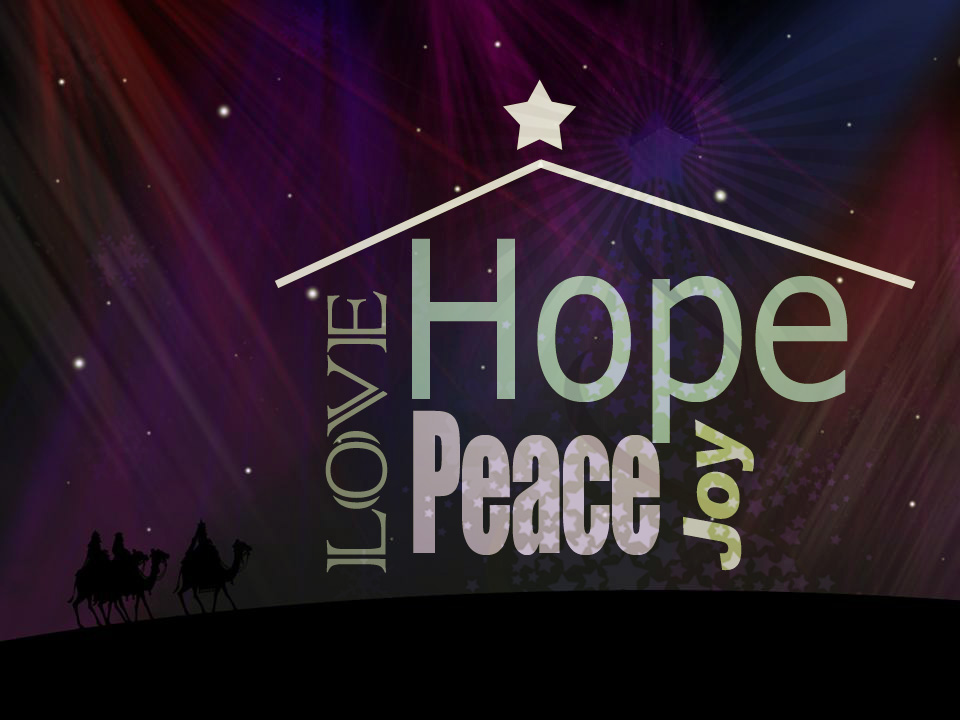 How do we experience this kind of hope?
By depending on God’s Word and His Spirit
Romans 15:4, 13
Hope – Christmas in 4 Words
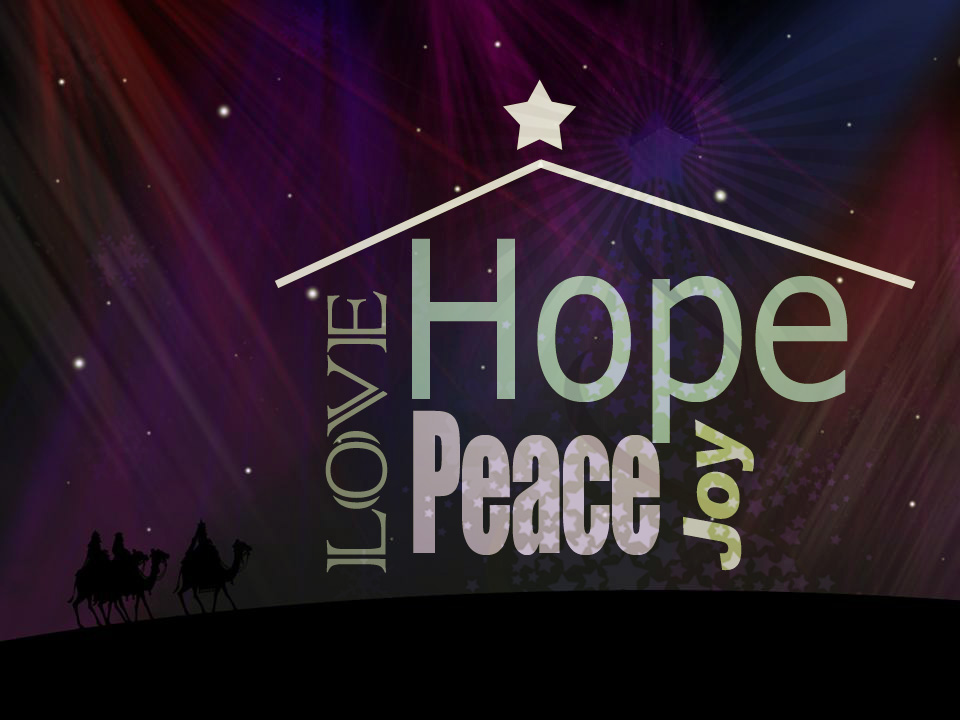